Health trends in digital innovations
By: Alexis PINEDA
Omar SAAD
Marco VON BARGEN
Companies and their TRIZ
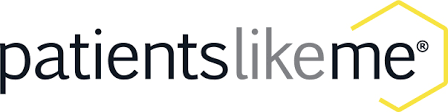 Patients like me: Medical Platform
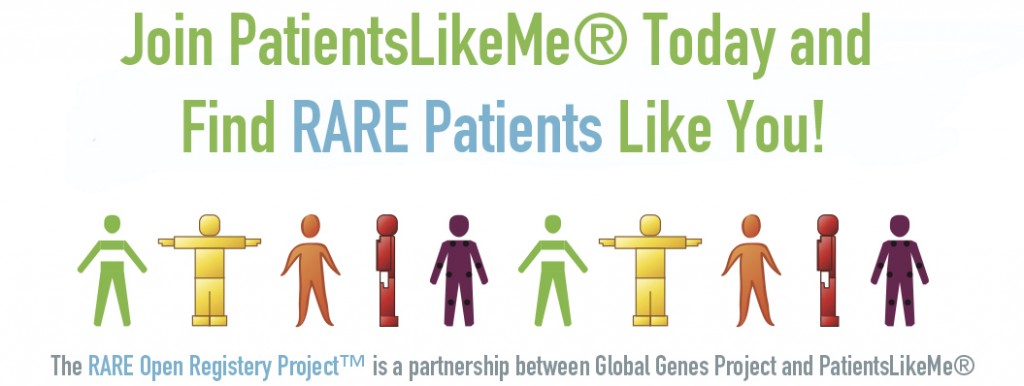 A digital health learning system that uses the most advanced technologies to help you better understand wellness, aging, and disease from patients with the same health complications
Trend # 1: Boundary breakdown
Trend # 6 : Increasing transparency
Trend # 20: Listening Communication theory
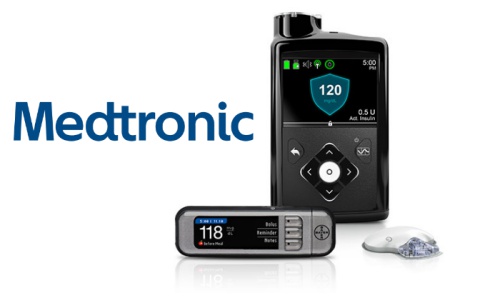 Medtronic: Artificial Pancreas Device System
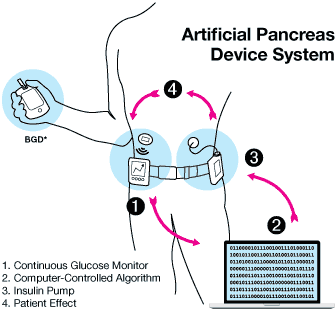 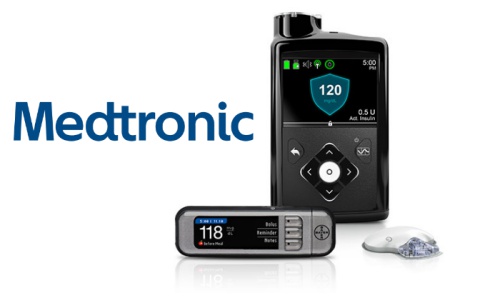 Trend # 2: Customer buying hierarchy
Trend # 8: Decrease human involvement
Pfizer/IBM - Internet of Things
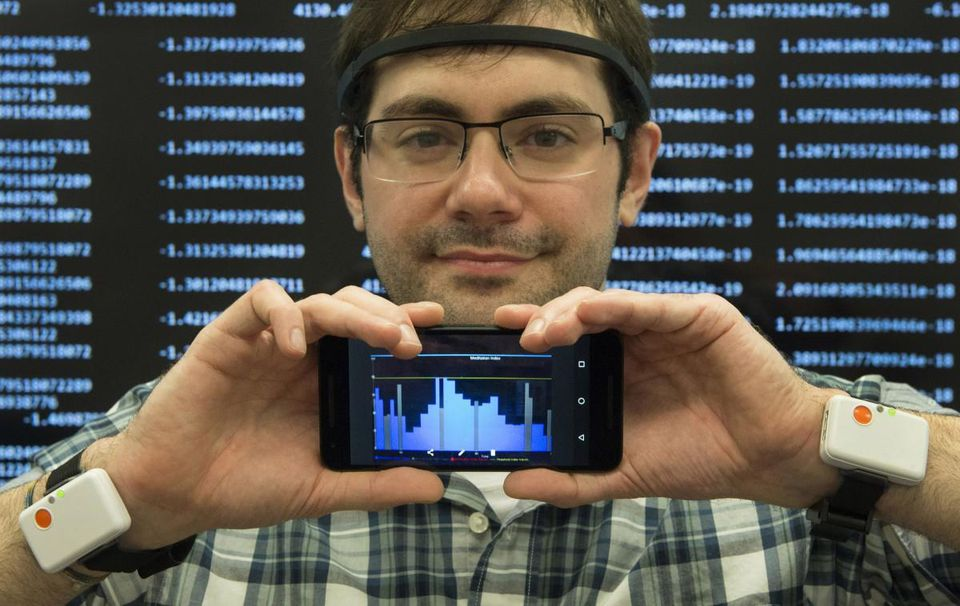 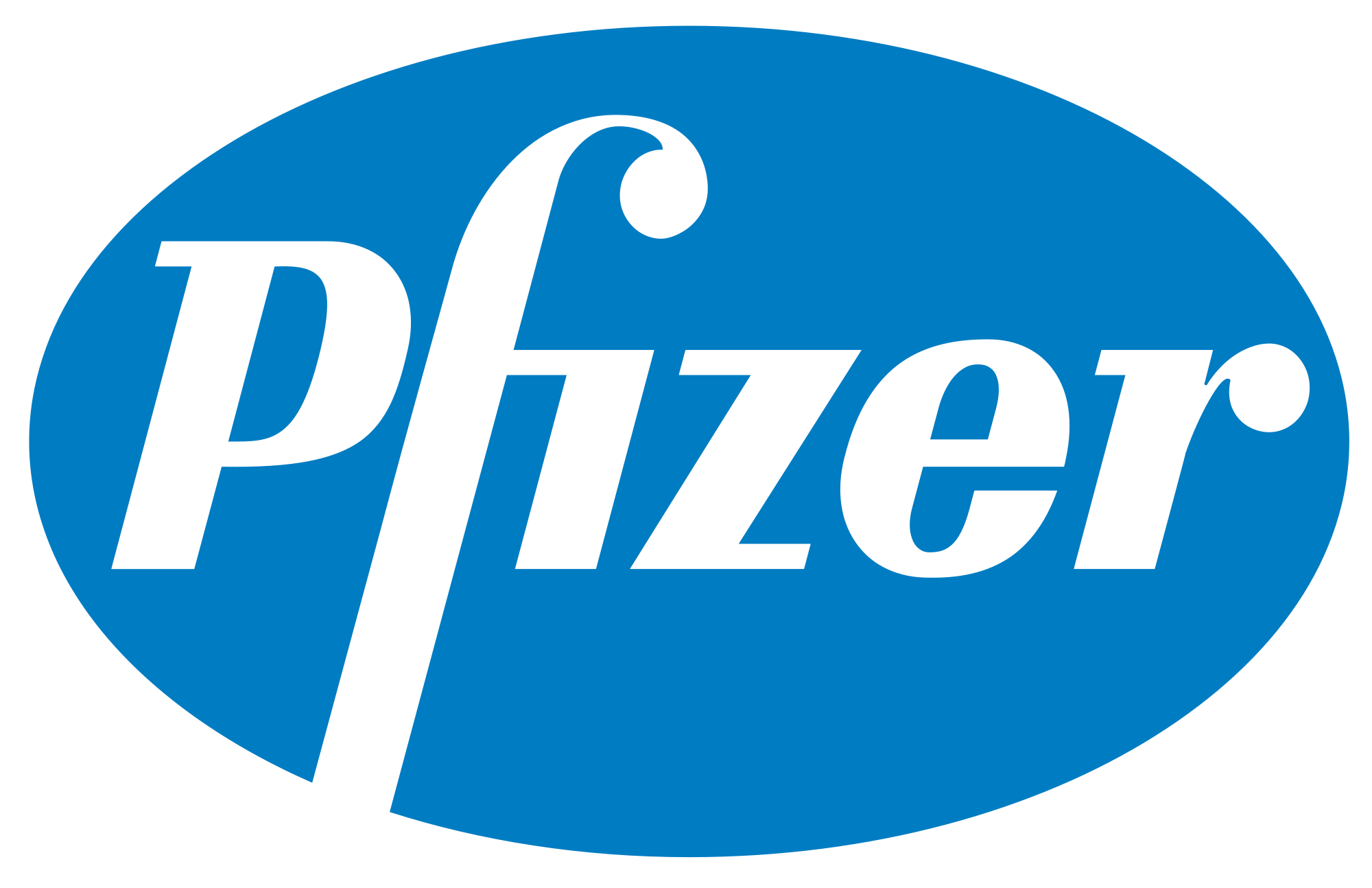 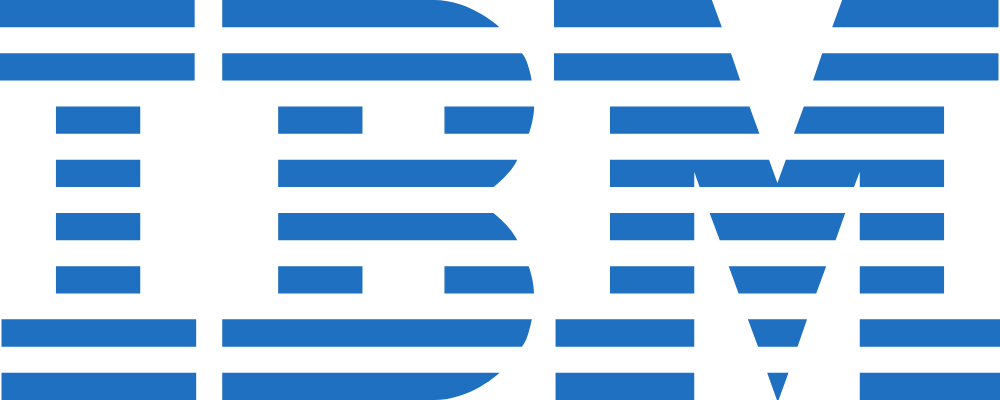 The internet of things (IoT) is now connecting many health devices as sensors with patients and doctors to track in real-time the evolution of diseases.
Trend # 3: Dynamization
Trend # 6: Increasing transparency
Trend #20: Listening communication theory
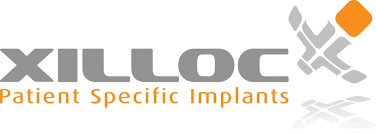 Xilloc: 3D printing of bones
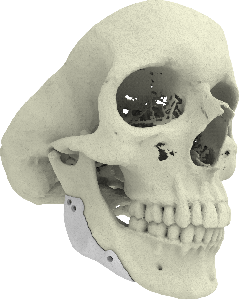 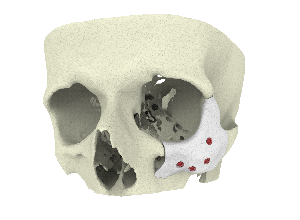 3D printed CT-Bone implant for zygoma augmentation
3D printed CT-Bone implant for mandible augmentation
Trend # 4: Increasing Dimensionality
3D printing examples
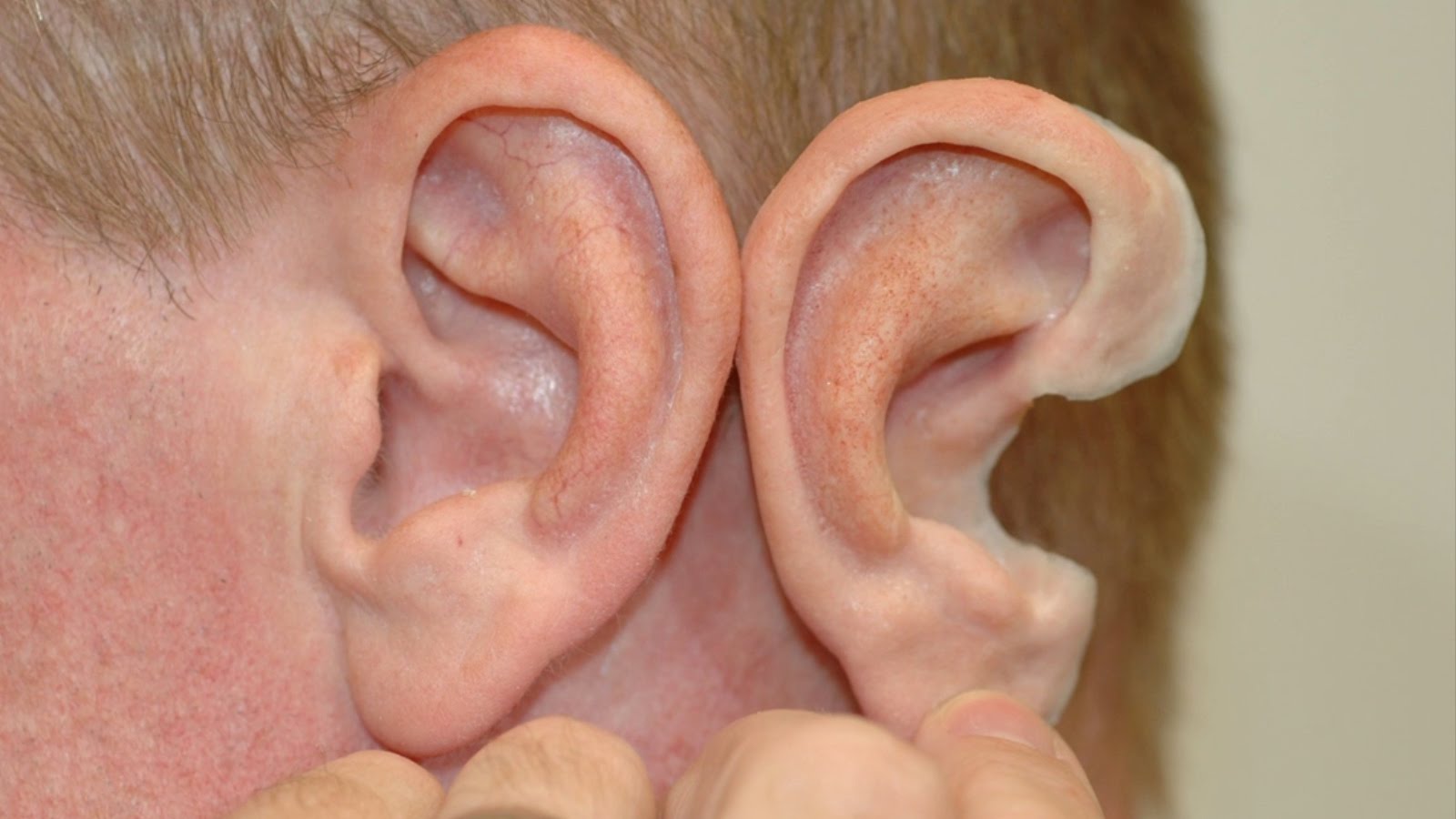 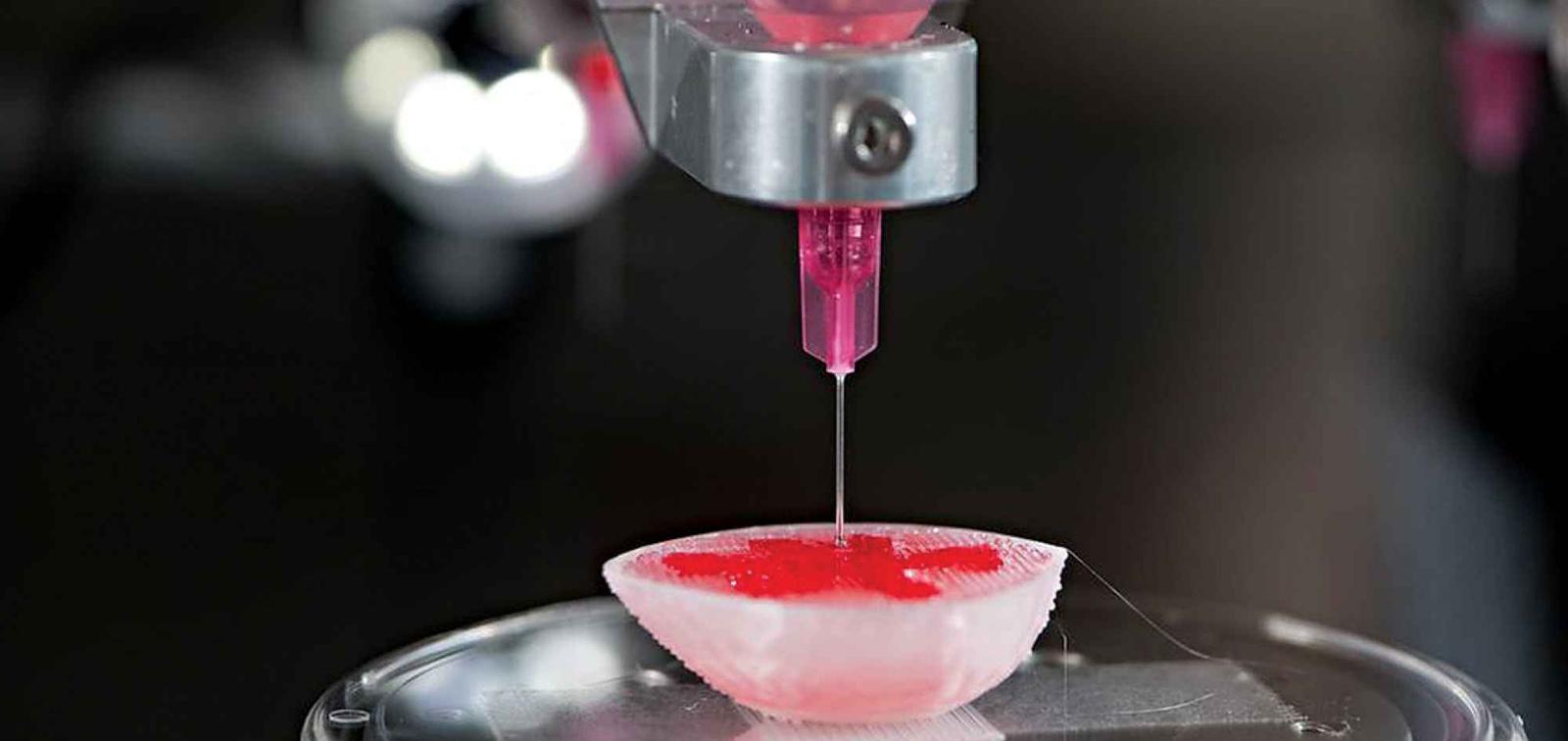 Replicate Human ears
Blood vessels
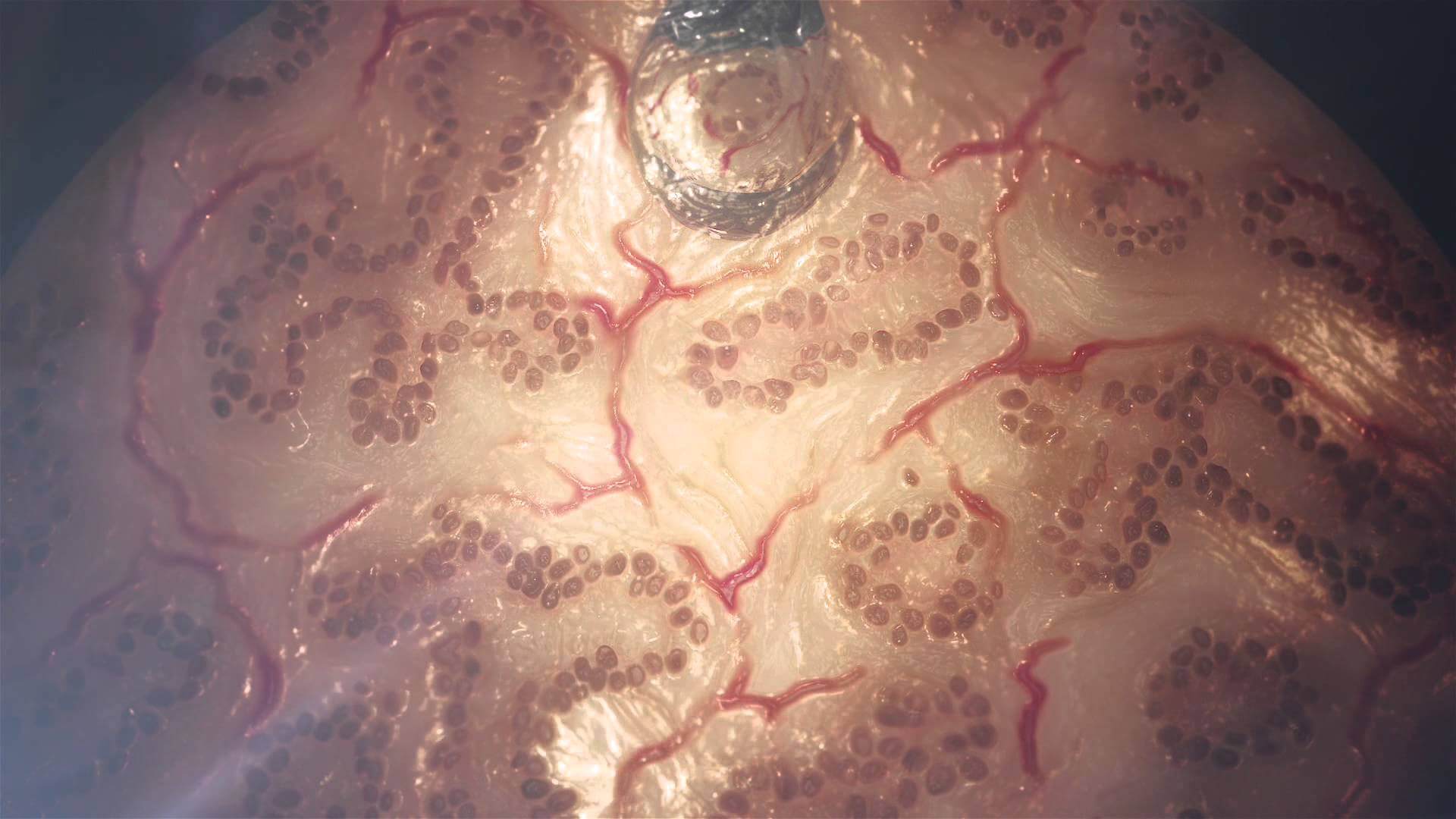 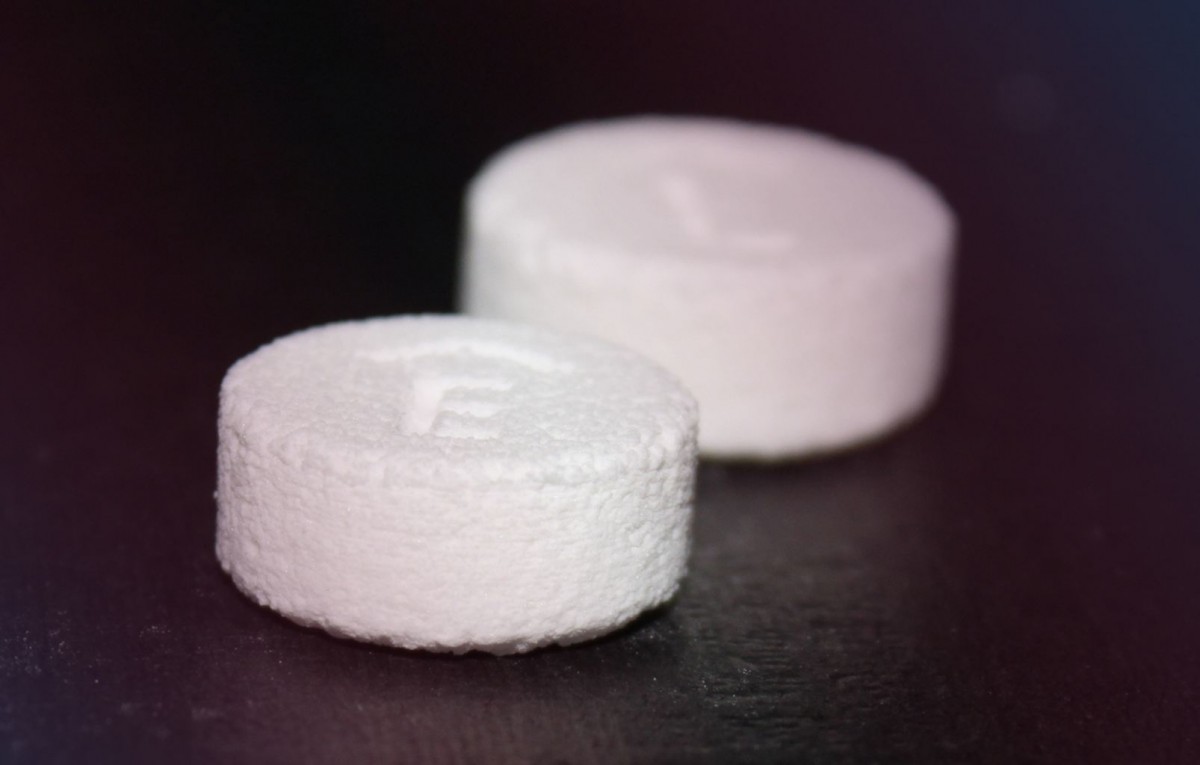 Synthetic Organs
Printed drugs
Trend # 4: Increasing Dimensionality
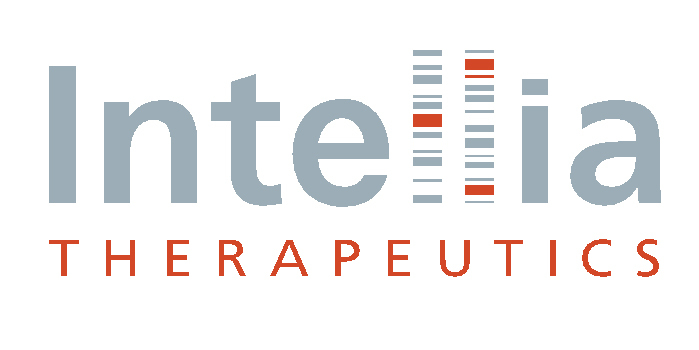 Intellia Therapeutics: Genome editing
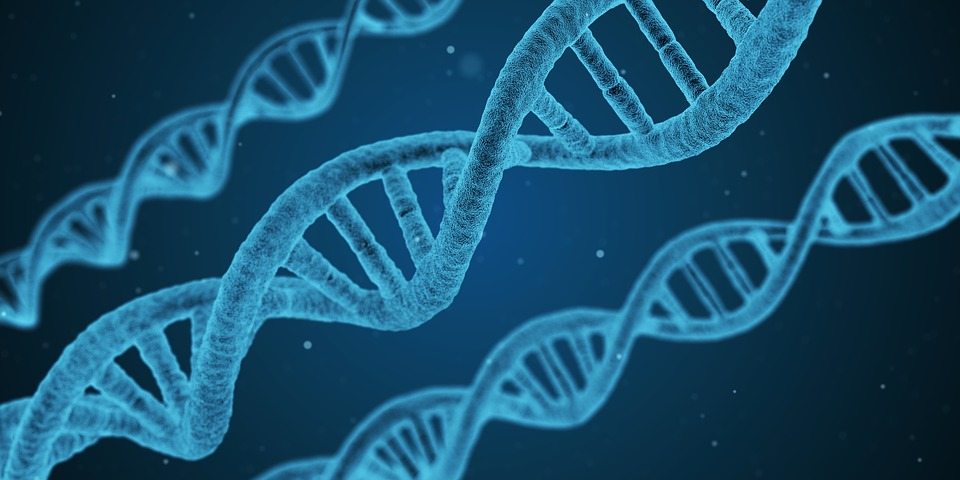 Developing potentially curative genome editing treatments that can positively transform the lives of people living with severe and life-threatening diseases.
Trend # 5: Increasing asymmetry
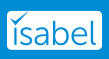 Isabel: Disease Pattern Recognition Engine
  Platform (DPREP)
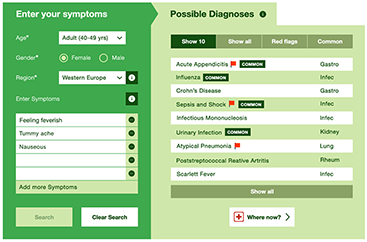 Use of medical database of diseases presented from the last two decades and link them with the clients to help them diagnoze their symptoms
Trend # 7: Trimming / Reducing complexity
Trend # 15: Mono-Bo-Poly (Similar)
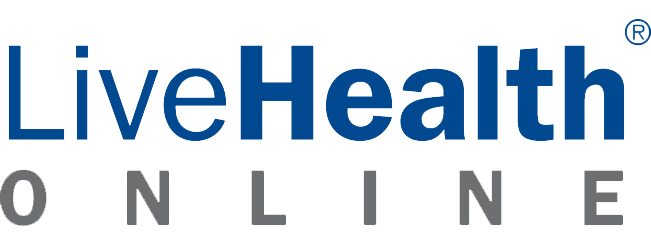 Live Health: Online video conference 
  with certified doctors
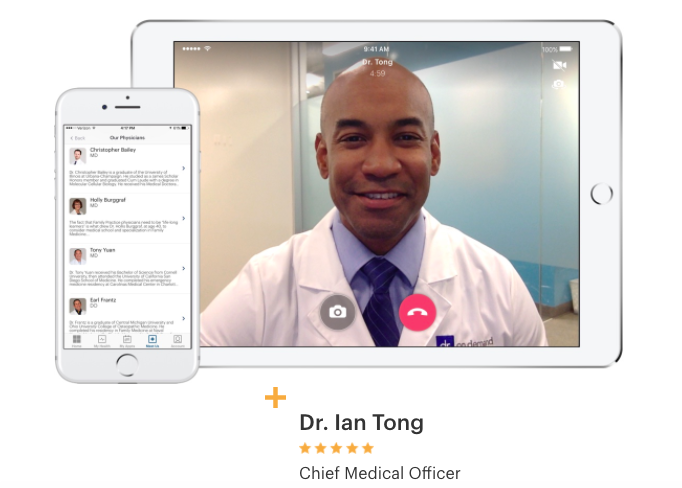 A platform that can link patients with doctors through a live video call whenever they want and wherever they were
Trend # 9: Customer expectation evolve
Trend # 13: Action coordination
Trend # 18: Degrees of Freedom
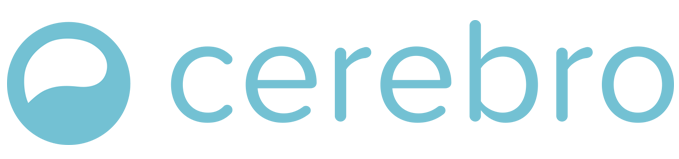 Cerebro: AI Nurse staffing platform
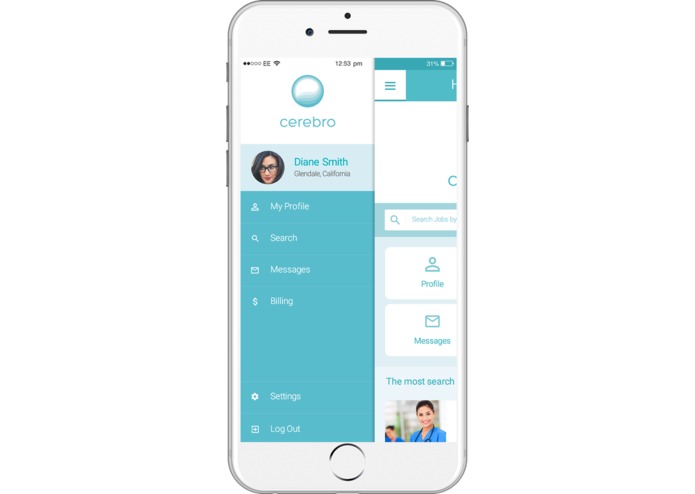 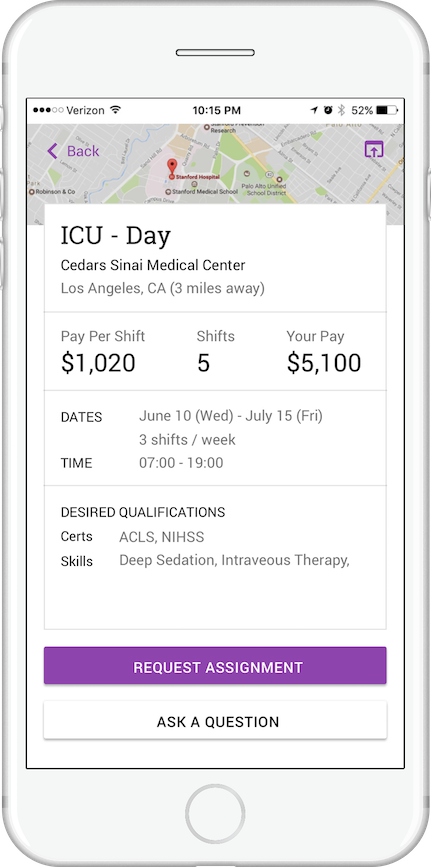 An AI Platform that connects hospitals with nurses, it is a labor market place for ready to work clinicians
Trend # 10: Rhythm coordination
Trend # 17: Design point
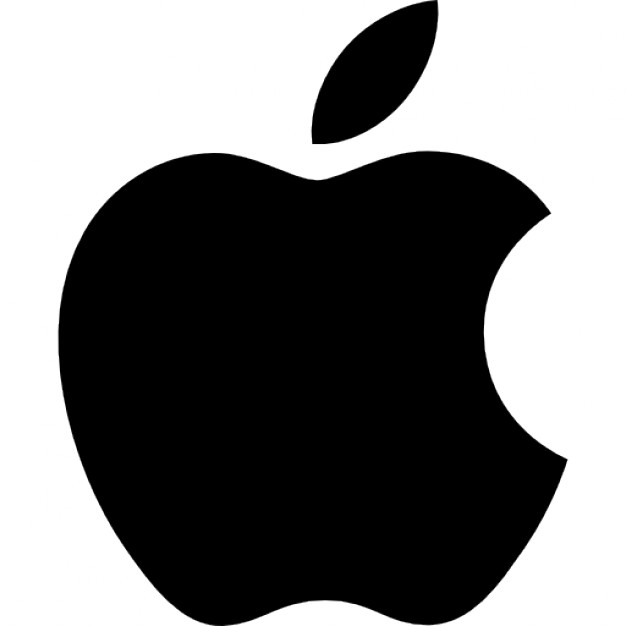 Apple Watch: Fitness and health tracker
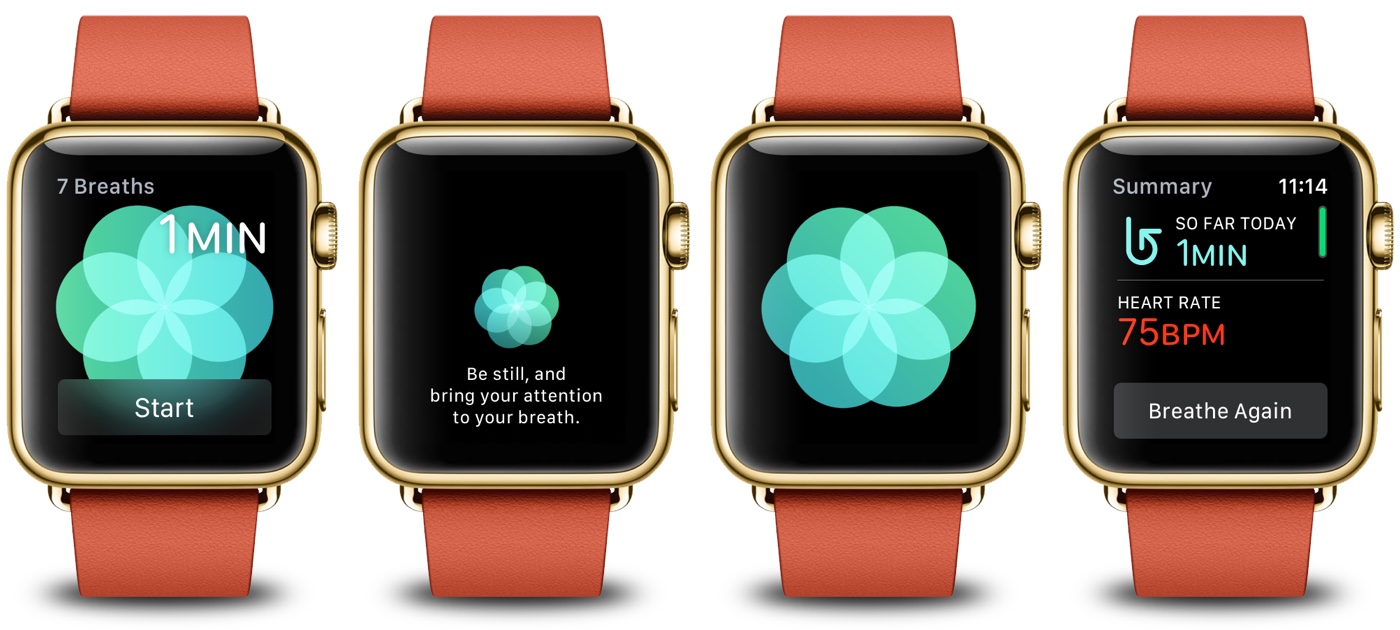 The Apple Watch detect and measures your heart rate during the day making constant reports and collecting data. It can identify when you are stressed and suggest you to use the breath app in order to relax.
Trend # 11: Segmentation
Trend # 14: Mono-By-Poly (various) 
Trend # 19 : Nesting up
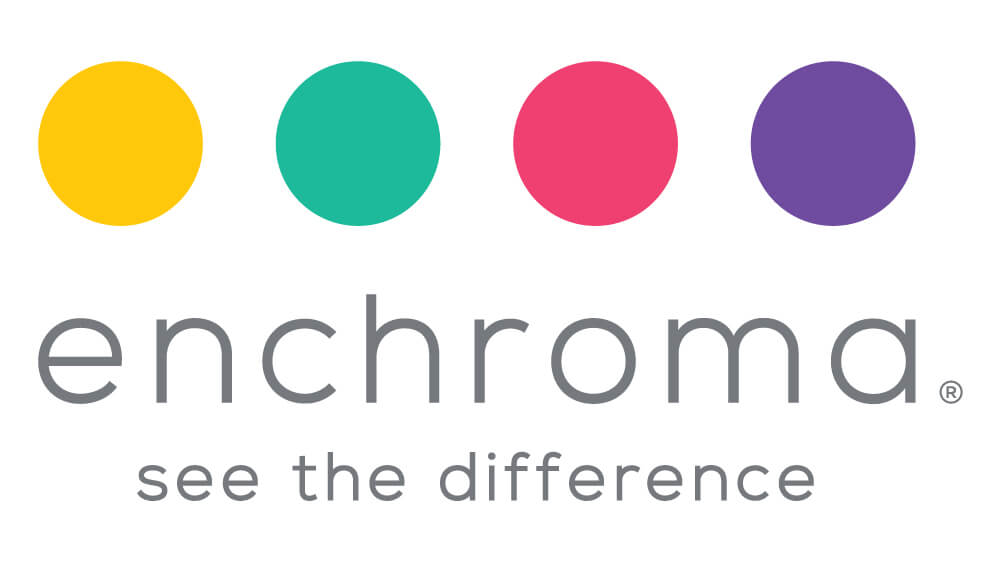 EnChroma: Glasses for the colorblind
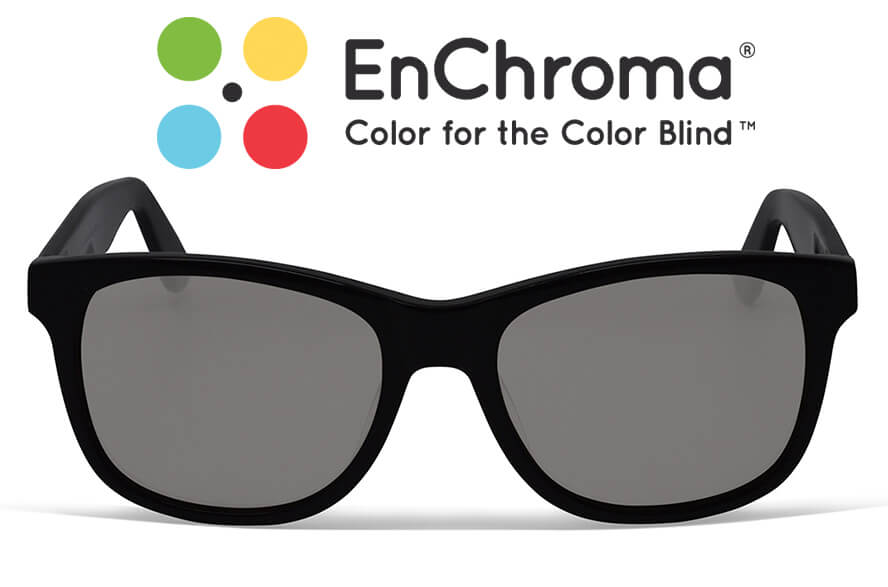 EnChroma created glasses for the colorblind people to help them see colors
Trend # 12: Increasing use of senses
Thank you
& 
Stay healthy